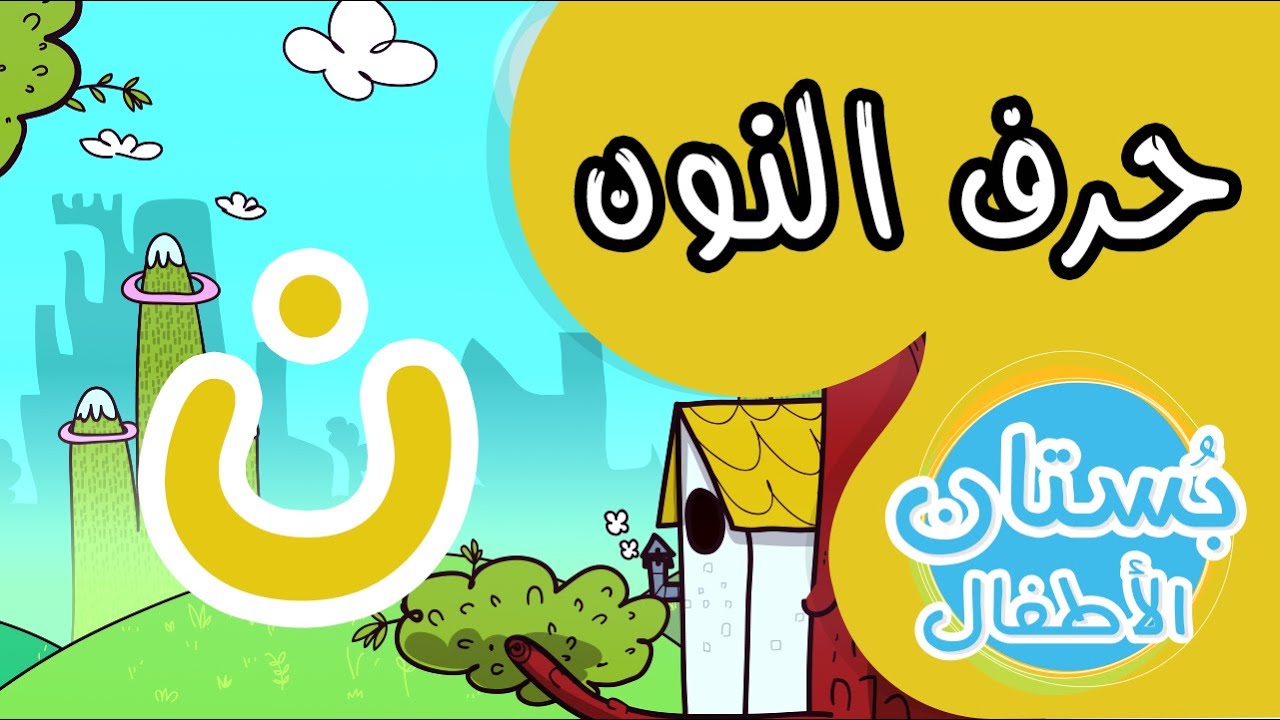 ن
نـ
نوح      نحلة    نشيطة    تين
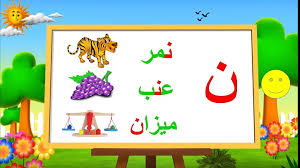 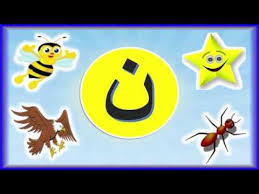 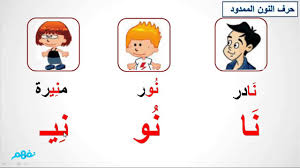 نا
نو
ني
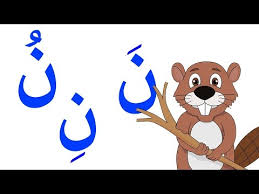 كلمات تبدأ بحرف ن
نحلة
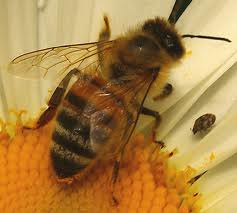 نملة
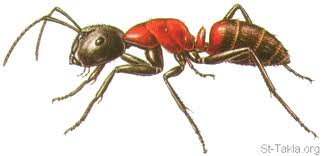 نعامة
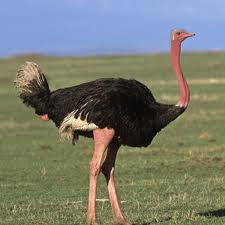 نمر
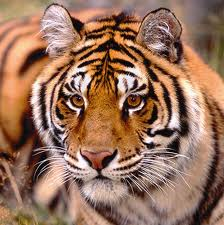 نسر
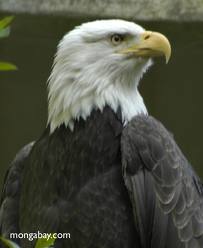 نقار الخشب
نار
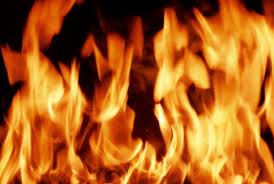 ناس
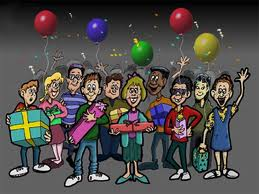 نعناع
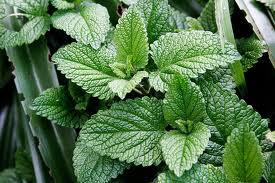 نرد
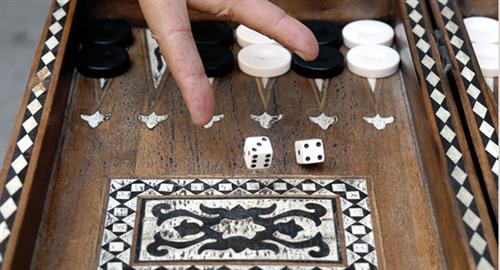 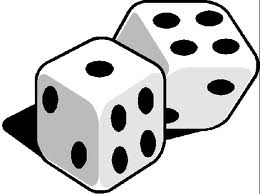 نهر
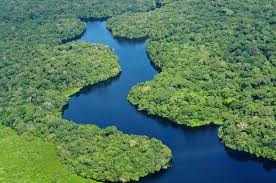 نجمة
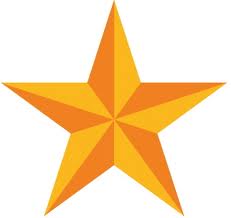 نافذة
نائم
نجار
نظارة
حاسة النظر
نقود
نخلة
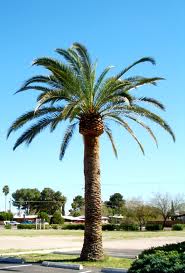 نرجس